Image File Formats
JPG, RAW, TIFF, DNG, PSD: Which to use?
Tony Smith
Capture, Editing and Archiving
Knowing which file type to use ensures you can make the most of your digital photographs.
What are the advantages and disadvantages of capture in JPEG or RAW?
Which type of file is best for editing?
Which type of file is best for archiving?
RAW files
A RAW file is simply the ‘raw’ information that is produced by the camera’s sensor.
In this raw state the files are NOT viewable.
RAW files are large: e.g. 26.5MB (Fuji 16 MP)
Each photosite on the camera’s sensor (representing one pixel) is sensitive to one colour: red, green or blue.
Bayer Mosaic pattern
Grey Scale
The amount of light received at each photosite is recorded in the form of a luminance (brightness) value (from black to pure white).
The number of steps or graduations between black to white on the grey scale depends on the bit-depth* employed.
* see later.
Grey Scale of 11 steps
Grey Scales
Demosaicing
In this red, green and blue ‘mosaic’ form the data is useless to us as photographers.
To render a composite image, it must undergo a process known as ‘demosaicing’.
The RAW data is transformed using complex ‘algorithms’ and interpolation to work out a true colour value for each pixel, based on the luminance value of each red, green and blue pixel surrounding it.
Algorithm
a process or set of rules to be followed in calculations or other problem-solving operations, especially by a computer.
What the camera sees
Saving a RAW file in camera
When an image is saved as a RAW file, the red, green and blue mosaic data is saved.
Demosaicing , white balance, curves (gamma), contrast, sharpening and noise reduction adjustments may be done via a raw conversion program either in-camera or externally on a computer.
Which Settings Affect RAW?
The only camera settings that affect a RAW file are:
Aperture
Shutter speed
ISO
RAW Conversion on a Computer
RAW conversion programs, such as Adobe Camera Raw, have become increasingly sophisticated and powerful.
They offer great flexibility in the treatment of images. 
Adobe Camera Raw is a parametric image editor and is non-destructive
Parametric Image Editing
It uses nothing more than a series of instructions (called metadata) to tell the software application how to display the image on the screen. 
When creating a JPEG file or printing these instructions are used to produce the final image.
What do we see on the camera’s screen?
If you capture an image in RAW how can you see the image on the camera’s LCD screen?
What you see is a preview JPEG created by the camera.
This JPEG will not display the large dynamic range that a RAW file is capable of.
JPEG files
All digital cameras allow you to save images as JPEG files.
JPEG stands for “Joint Photographic Expert Group” and was specifically developed for storing photographic images.
 It has become a standard for storing images in digital cameras and for displaying photos on internet pages. JPEG files may also be printed directly.
JPEG files
JPEG files are significantly smaller that those saved as RAW files.
For example: 26.5MB (RAW) vs 5.5MB JPEG (Fine)
When you save an image as a JPG file, all the demosaicing and interpolation, along with gamma, sharpening, noise reduction and white balance, must be done in camera.
Lossy Compression
A JPEG image is ‘compressed’ to reduce its file size.
This is done by applying a ‘lossy’ compression algorithm.
Lossy means discarding (mainly colour) information data.
It finds areas of a similar colour and luminance, and bands them together as one.
JPEG Quality
Most cameras will allow you to save your images as JPEG files of varying quality.
For example: Fine, Normal and Basic
Fine has the least compression, while basic would have the maximum compression.
Camera’s JPEG Conversion
Our camera's JPEG conversion process acts like a mini photo lab, developing our images according to how it thinks they should look, with no input from us, while at the same time discarding much of the original image information that was captured by our camera's sensor.
In-camera JPEG
What we end up with is an already developed image, with permanent changes already made to its pixels, and with a lot of (what would have been) useful image detail missing and gone forever.
In Camera RAW Conversion
Using the RAW files, you can create a variety of diverse JPEGs with different looks and settings using the camera’s built-in RAW converter.
Specifically, you can adjust white balance, contrast, noise reduction, sharpness and colour saturation. 
For instance, B&W conversion.
The Pros and Cons of RAW and JPEG
There are advantages and disadvantages associated with shooting RAW and JPEG files.
You can choose to shoot both RAW and JPEG simultaneously (if your camera allows).
Whether to shoot RAW or JPEG comes down to an issue of quality versus speed and convenience.
Pros and Cons of RAW
As RAW files contain all the unprocessed data captured by the camera’s sensor, they allow for far greater control when editing the image than JPEG files do.
Hence, RAW files are better for archival purposes as image editing software is continually improving.
Pros and Cons of RAW
The larger file size of RAW means that raw images quickly fill up the memory buffer – can slow down ‘burst’ shooting.
RAW files also take up more space in memory cards and hard drives.
But, memory is relatively cheap nowadays!
Propriety RAW
There is no standard RAW file format
Camera manufacturers uses their own file formats and they are NOT compatible with each other: e.g. Nikon’s NEF; Canon’s CR2; Fujifilm’s RAF.
Will all these RAW file formats be supported in future? 
Probably Nikon and Canon’s will.
Pros and Cons of JPEG
JPEG files take up less memory
Less flexible than RAW files.
JPEG files that come straight from the camera have colour mapping, tone curves (gamma), contrast, sharpening and noise reduction applied to them (“baked in”).
They are suitable for display or printing straight away without further editing.
Sharpening RAW file images
Demosaicing causes most RAW files to yield soft images.
The use of anti-aliasing filters placed in front of the sensor to prevent moire patterns also causes a softening of the image.
Hence, it is normal to increase the sharpness of RAW files ( best done after noise reduction).
High resolution
Moire pattern
Sharpening
When created in-camera, JPEG files have sharpening applied to them.
The level of sharpening applied can usually be adjusted in the camera menu.
However, far more detail can be resolved from processing RAW files.
Sharpening
Each manufacturer handles sharpening of its JPEG files in different ways.
Some use more aggressive sharpening than others.
When it comes to sharpening and detail, RAW files have the edge but so much depends on the camera and software used.
The degree of sharpening depends on the image (e.g. soft for portraits, sharp for landscapes).
Sharpening
Image editing software, like Adobe’s Lightroom or Photoshop, allows you to carry out localised sharpening within RAW images.
For example, sharpen the eyes while keeping skin tones soft in a portrait.
Adobe DNG
Adobe DNG (Digital Negative) is Adobe’s own RAW file format. It is meant to be universal.
Currently used by manufacturers such as: Leica, Hasselblad, Pentax and Samsung.
Recognised by a number of software programs.
Adobe’s Converter program provides a solution to those concerned about ‘future-proofing’ their RAW files.
DNG
The option of DNG conversion is built into Lightroom.
DNG files are generally smaller than RAW files.
Changes to images can be written directly into DNG files without having to create separate ‘sidecard’ XMP files to store this data.
Bit Depth
A bit depth figure is normally quoted alongside the RAW file details in a camera’s specification.
For instance: 12-bit or 14-bit.
A single ‘bit’ can have the value 0 or 1 or black or white.
An 8-bit greyscale is made up of 28 = 256 shades of grey from black to white.
Bit Depth
Bit Depth
A 8-bit file image file is made up of 256 shades of red, 256 shades of green and 256 shades of blue.
256 x 256 x 256 = 16,777,216 different colours

Bit depth		Levels					Total colours
8					256						16.78 million
12					4,096						68.68 million
14					16,383					4.39 trillion
Bit Depth
The human eye can only discern about 10 million different colours, so saving an image in any more than 8-bit is unnecessary for viewing on screen only.
JPEG files are standardised as 8-bit.
However, if you wish to undertake significant image editing then 12 or 14-bit is essential to maintain image quality.
TIFF
TIFF stands for “Tagged Image File Format”’
Standard in the printing and publishing industry.
TIFF files may be in either lossless or lossy form. They may be either 8-bit or 16-bit.
Once a RAW file has been passed through from the RAW converter it needs to be saved in some format if the image is a "keeper”.
TIFF
If one is an Adobe user then using TIFF files does not make a lot of sense since Adobe have their own DNG and PSD format which offers smaller file sizes and more compatibility with other Adobe products.
 If one ISN'T using Adobe products then using TIFF is appropriate if one wishes to retain as much information in the file (to assist with future editing) as possible (including layers).
Useful Tips
Only save an image using a lossy compression once all other image editing has been completed.
Avoid compressing a file multiple times (e.g. saving a JPEG as a JPEG.
Ensure that image noise levels are as low as possible, since this will produce dramatically smaller JPEG files.
Exif file
The Exif (Exchangable image file format) format is a file standard that is incorporated in the JPEG-writing software used in most cameras and is also incorporated into RAW files.
Its purpose is to record and to standardise the exchange of image metadata between digital cameras and editing and viewing software. 
The metadata are recorded for individual images and include such things as camera settings, time and date, shutter speed, exposure, image size, compression, name of camera and lens, and colour information.
Metadata
When images are viewed or edited by image editing software, all of this image information can be displayed.
PSD files
A PSD file is a layered image file used in Adobe PhotoShop. PSD stands for “Photoshop Document”.
It is the default format that Photoshop uses for saving data.  PSD is a proprietary file that allows the user to work with the images’ individual layers even after the file has been saved.
PSD
When an image is complete, Photoshop allows the user to flatten the layers and convert the flat image into JPEG, TIFF or other non propriety file so that it can be shared.
White Balance
By default, a RAW file’s white balance is whatever the camera’s white balance was set to.
This can be adjusted easily in editing software.
The white balance setting of a JPEG image may be adjusted slightly, and with care, so as to avoid image degradation.
Conclusion
RAW files offer greater flexibility when it comes to image editing.
If you only ever take snapshots or images for screen or website use, then using RAW files is probably unnecessary and JPGs will suffice.
If you are, however, interested mainly in landscape or fine art photography and wish to make large prints, then RAW files are the best option.
Posterisation
Posterization of an image entails conversion of a continuous gradation of tone to several regions of fewer tones, with abrupt changes from one tone to another. This was originally done with photographic processes to create posters.
Posterisation
Unwanted posterisation, also known as banding, may occur when the colour depth, sometimes called bit depth, is insufficient to accurately sample a continuous graduation of colour tone (e.g. blue sky).
As a result, a continuous gradient appears as a series of discrete steps or bands of colour – hence the name.
Original JPEG
Posterised
Posterisation
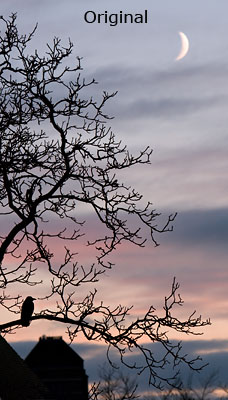 Posterisation
Posterisation